Vui học    kinh thánh
Gioan 17, 11-19
Kinh Thánh




NXB TÔN GIÁO
Tin mừng theo thánh Gio an
Kinh Thánh




NXB TÔN GIÁO
Tin Mừng theo thánh Gio an
17. 11b - 19
Kinh Thánh




NXB TÔN GIÁO
trừ đứa con hư hỏng, để ứng nghiệm lời Kinh Thánh. Bây giờ, con đến cùng Cha,
Tin Mừng theo thánh Gio an
17. 11b - 19
Lạy Cha chí thánh, xin gìn giữ các môn đệ trong danh Cha mà Cha đã ban cho con, để họ nên một như chúng ta.
Khi còn ở với họ, con đã gìn giữ họ trong danh Cha mà Cha đã ban cho con. Con đã canh giữ, và không một ai trong họ phải hư mất,
Kinh Thánh




NXB TÔN GIÁO
Lạy Cha chí thánh, xin gìn giữ các môn đệ trong danh Cha mà Cha đã ban cho con, để họ nên một như chúng ta.
Tin Mừng theo thánh Gio an
17. 11b - 19
trừ đứa con hư hỏng, để ứng nghiệm lời Kinh Thánh. Bây giờ, con đến cùng Cha,
Khi còn ở với họ, con đã gìn giữ họ trong danh Cha mà Cha đã ban cho con. Con đã canh giữ, và không một ai trong họ phải hư mất,
Kinh Thánh




NXB TÔN GIÁO
Lạy Cha chí thánh, xin gìn giữ các môn đệ trong danh Cha mà Cha đã ban cho con, để họ nên một như chúng ta.
Tin Mừng theo thánh Gio an
17. 11b - 19
và thế gian đã ghét họ, vì họ không thuộc về thế gian, cũng như con đây không thuộc về thế gian. Con không xin Cha cất họ khỏi thế
trừ đứa con hư hỏng, để ứng nghiệm lời Kinh Thánh. Bây giờ, con đến cùng Cha,
và con nói những điều này lúc còn ở thế gian, để họ được hưởng trọn vẹn niềm vui của con.  Con đã truyền lại cho họ lời của Cha,
Khi còn ở với họ, con đã gìn giữ họ trong danh Cha mà Cha đã ban cho con. Con đã canh giữ, và không một ai trong họ phải hư mất,
Kinh Thánh




NXB TÔN GIÁO
Lạy Cha chí thánh, xin gìn giữ các môn đệ trong danh Cha mà Cha đã ban cho con, để họ nên một như chúng ta.
Tin Mừng theo thánh Gio an
17. 11b - 19
và thế gian đã ghét họ, vì họ không thuộc về thế gian, cũng như con đây không thuộc về thế gian. Con không xin Cha cất họ khỏi thế
và con nói những điều này lúc còn ở thế gian, để họ được hưởng trọn vẹn niềm vui của con.  Con đã truyền lại cho họ lời của Cha,
Kinh Thánh




NXB TÔN GIÁO
Lạy Cha chí thánh, xin gìn giữ các môn đệ trong danh Cha mà Cha đã ban cho con, để họ nên một như chúng ta.
Tin Mừng theo thánh Gio an
17. 11b - 19
vì họ không thuộc về thế gian, cũng như con đây không thuộc về thế gian. Con không xin Cha cất họ khỏi thế gian, nhưng xin Cha gìn giữ họ khỏi ác thần.
gian, để họ được hưởng trọn vẹn niềm vui của con.  Con đã truyền lại cho họ lời của Cha, và thế gian đã ghét họ,
Kinh Thánh




NXB TÔN GIÁO
Lạy Cha chí thánh, xin gìn giữ các môn đệ trong danh Cha mà Cha đã ban cho con, để họ nên một như chúng ta.
Tin Mừng theo thánh Gio an
17. 11b - 19
Như Cha đã sai con đến thế gian, thì con cũng sai họ đến thế gian. Vì họ, con xin thánh hiến chính mình con, để nhờ sự thật, họ cũng được thánh hiến.
Họ không thuộc về thế gian cũng như con đây không thuộc về thế gian.  Xin Cha lấy sự thật mà thánh hiến họ. Lời Cha là sự thật.
2
1
3
Lạy Cha, xin gìn giữ các môn đệ trong danh Cha.
5
4
6
8
9
7
Chúa Giê su cầu nguyện với ai?
A. Chúa Cha
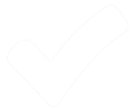 B. Chúa Thánh Thần
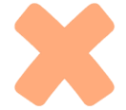 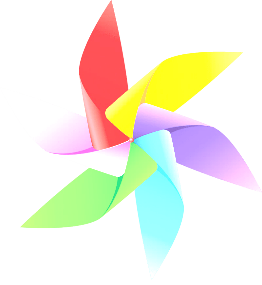 C. Đức Mẹ
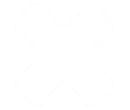 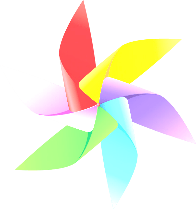 D. Thánh Giuse
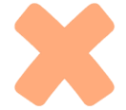 QUAY VỀ
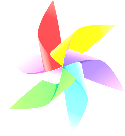 2. Chúa Giê su cầu nguyện cho ai?
A. Người Do Thái
B. Người tội lỗi
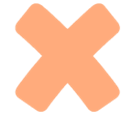 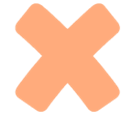 D. Các môn đệ
C. Nhóm Pharisêu
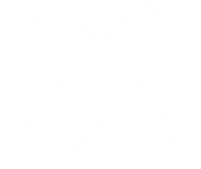 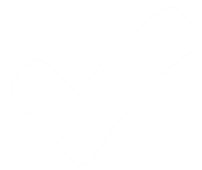 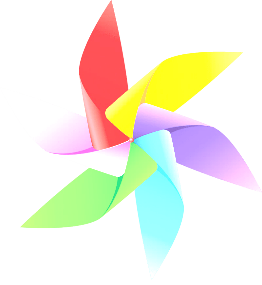 QUAY VỀ
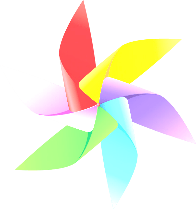 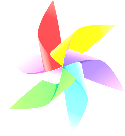 3. Chúa Giê su đã làm gì với các môn đệ?
B. Canh giữ
A. Dạy bảo
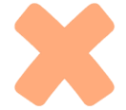 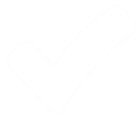 D. Đi cùng
C. Trách các ông
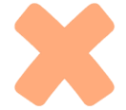 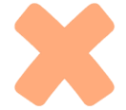 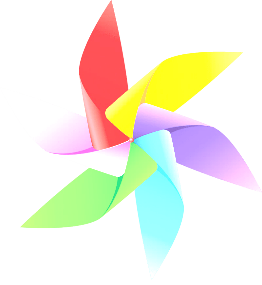 QUAY VỀ
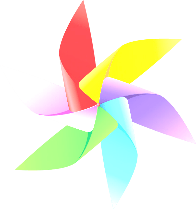 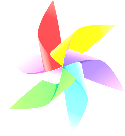 4. Người không để mất một ai, trừ đứa con hư hỏng để lời Kinh Thánh được nên như thế nào?
B. Trọn vẹn
Hoàn hảo
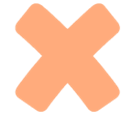 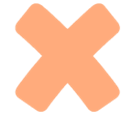 D. Bình an
C. Ứng nghiệm
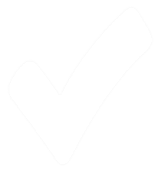 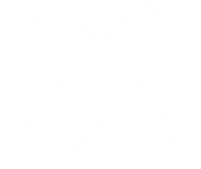 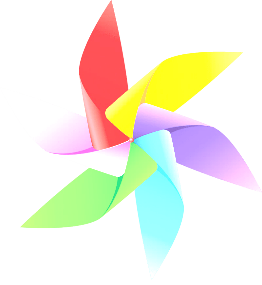 QUAY VỀ
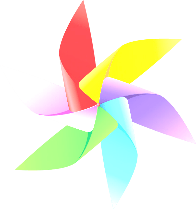 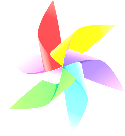 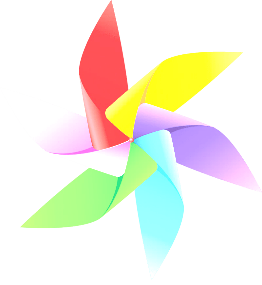 5. Ai đã ghét các môn đệ?
A. Thế gian
B. Người Do Thái
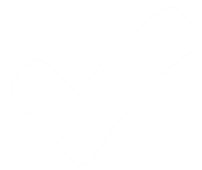 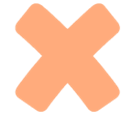 C. Nhóm Pharisêu
D. Caipha
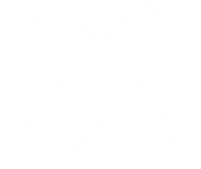 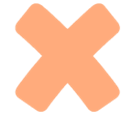 QUAY VỀ
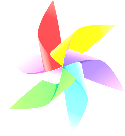 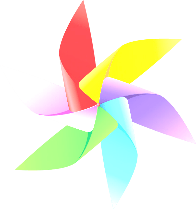 6.	Đức Giê su xin Chúa Cha gìn giữ các môn đệ khỏi điều gì?
B. Người thu thuế
Tội lỗi
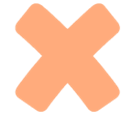 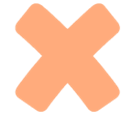 D. Phường gian ác
C. Ác Thần
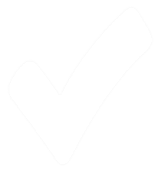 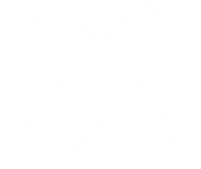 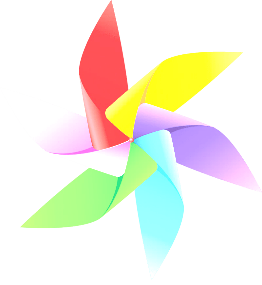 QUAY VỀ
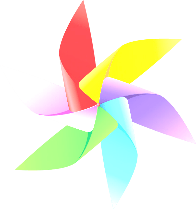 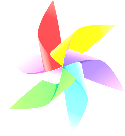 7.	Đức Giêsu xin Chúa Cha lấy điều gì để thánh hiến họ?
B. Lời quyền năng
A. Phép lạ
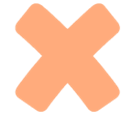 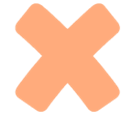 D. Sự thật
C. 5 chiếc bánh
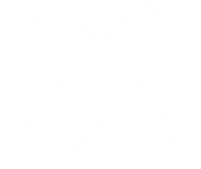 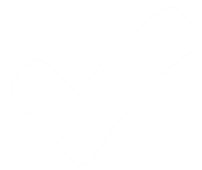 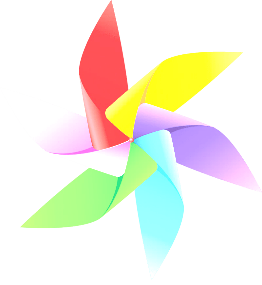 QUAY VỀ
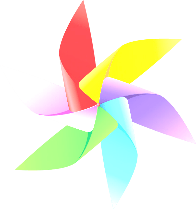 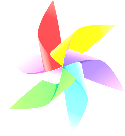 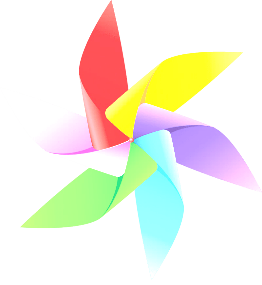 8.	Nhờ sự thật, các môn đệ…?
C. Anh em của Chúa
A. Được thánh hiến
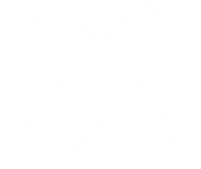 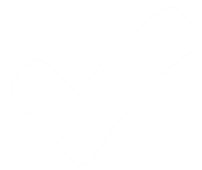 B. Trở nên bạn hữu
D. Người thân cận
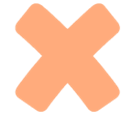 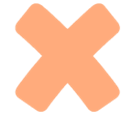 Quay về
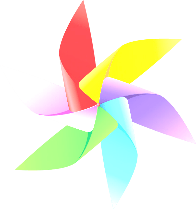 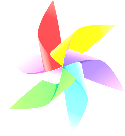 9. Đức Giê su nói: 	Vì họ con xin 
thánh hiến …?
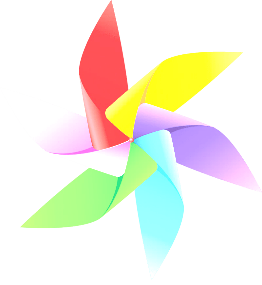 A. Chính mình con
B. Thế gian này
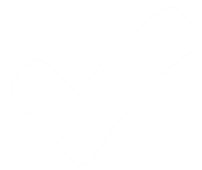 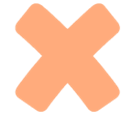 D. Của lễ này
C. Lễ vật này
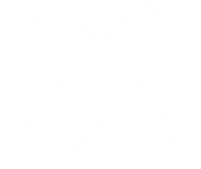 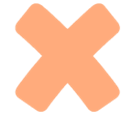 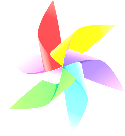 QUAY VỀ
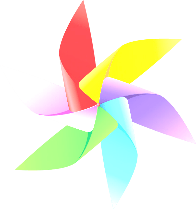 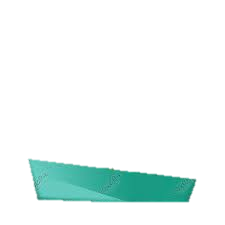 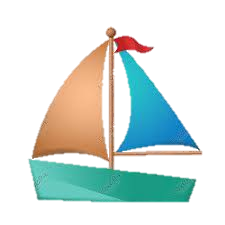 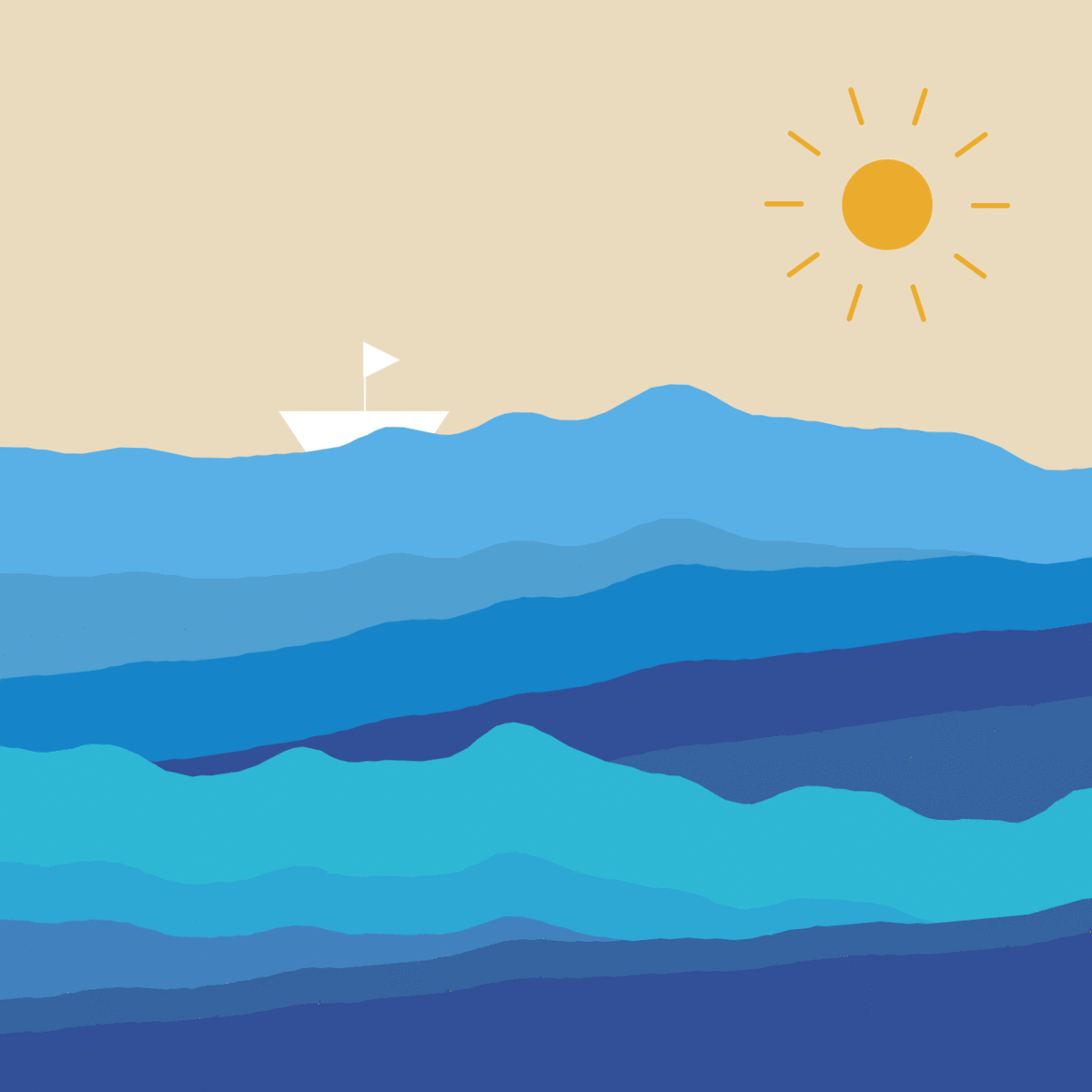 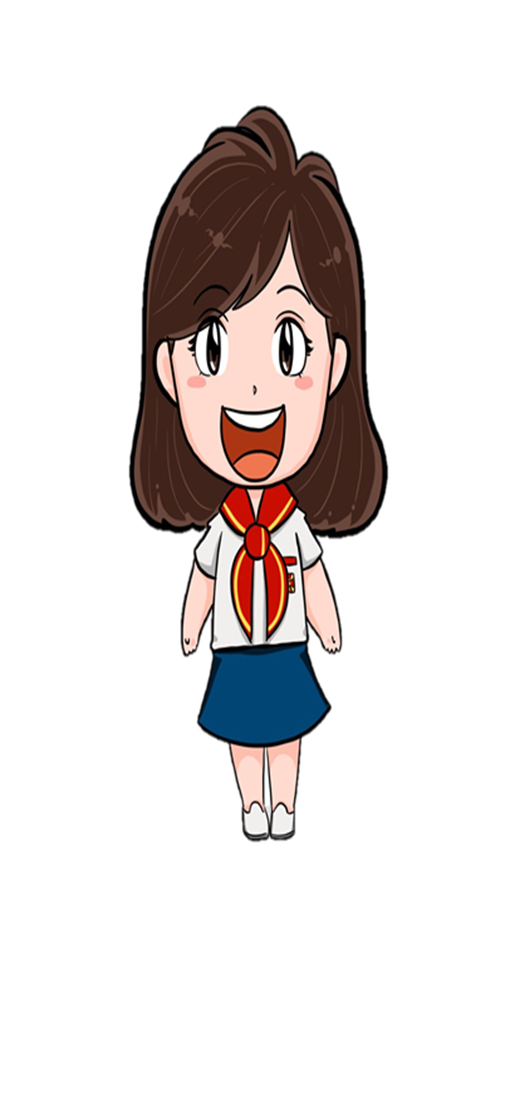 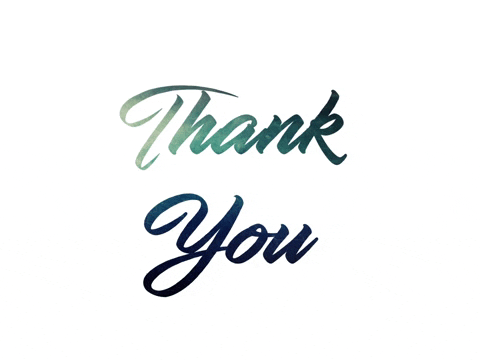